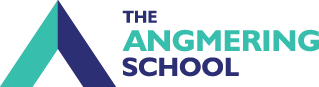 Dance Learning Journey
Understanding Practical and theoretical Dance skills
Year 7
Year 11
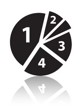 Sense of style and accuracy in movement
IDEAL 
Identify, describe, explain, apply, link
Accuracy and control
Understanding relationships between Dance and the outside world.
Group work/ leadership and negotiation
Quality of work communicating Choreographic intent
Choreographer, performer and analyst of constituent features
Characterisation through physical and expressive skills
The constituent features
Curtain call
Use of devices for development and creativity
Internal and external moderation
Workshop
Freedom of dancers
Filming
Explore Question Paper
A
C
B
Exam & Post – 16
Destination
Written Paper skills
Practical Assessment
Choreography 30%
Development
Professional Works
Structure
Independent choreographer skills
Organisational skills
Hypothetical Stimulus
Own Practice
Performance in a duet/trio 15%
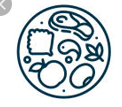 Set Phrases
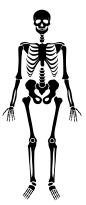 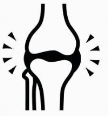 Transitions
Stimulus
Actions
Space
Dynamics
Relationships
Section A
Accuracy of solo performance
Section B
Section C
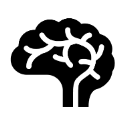 Flux
Breathe
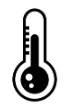 Movement Memory
11
YEAR
Set Phrases - 15%
Commitment
Written Exam intro
Concentration
Technical and Mental Skills
Confidence
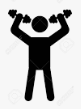 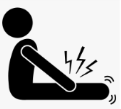 Flexibility
Control
Emancipation of Expressionism
A Linha Curva
Alignment
Audible
Tactile
Artificial Things
Posture
Visual
Kinesthetic
Balance
Physical and Expressive Skills
YEAR
10
Phrasing
Professional Works- 
knowledge of all constituent features
Musicality
Stimuli and choreographic devices
Spatial Awareness
Focus
Projection
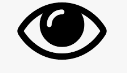 Within Her Eyes
Infra
Shadows
Unison and Canon
Motif and development
Climax
Contrast
Repetition
Counter balance
References to other Dance styles
Contrasting
Core stability
Accuracy of space
Use of camera
Expressive skills
Retrograde
Music movement relationships
Accumulative canon
Reference to historical events
Control
Contact work
Music Video project
Emotion
Narrative
Transitions
Site sensitive
Trust
Complex transitions
Character
A Linha Curva
Within Her Eyes
Shadows
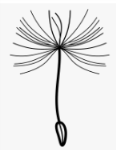 Improvisation and selection
Characteristics
Recognising impact
Expressive Skills
Contact work
Accuracy
Use of props
Control
Leadership
Rhythm
YEAR
Use of R/A/D/S
9
Sense of style
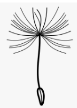 Quality
Accuracy
Evaluating
Rehearsal techniques
Choreography
Choreography
Choreography
Choreography
Choreography
Appreciation
Appreciation
Appreciation
Appreciation
Appreciation
Performance
Performance
Performance
Performance
Performance
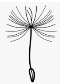 YEAR
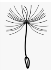 Cultural Dance styles
RADS
Relationships/Actions/Dynamics/Space
8
Timing
Extension
Props
Group Discussion
Levels
Control
Individual
Filming
Spoken Word
Energy
Canon
Size
Verbal
Focus
Character
Contact
Unison
Written
Performance
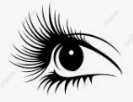 Appreciation
Choreography
Choreography
Performance
Appreciation
YEAR
7
Choreography
Characterisation
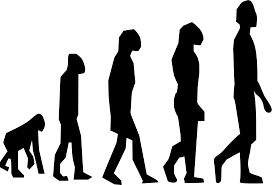 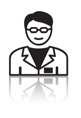